人教版
九年级   物理  上册
第十五章　电流和电路
第2节  电流和电路
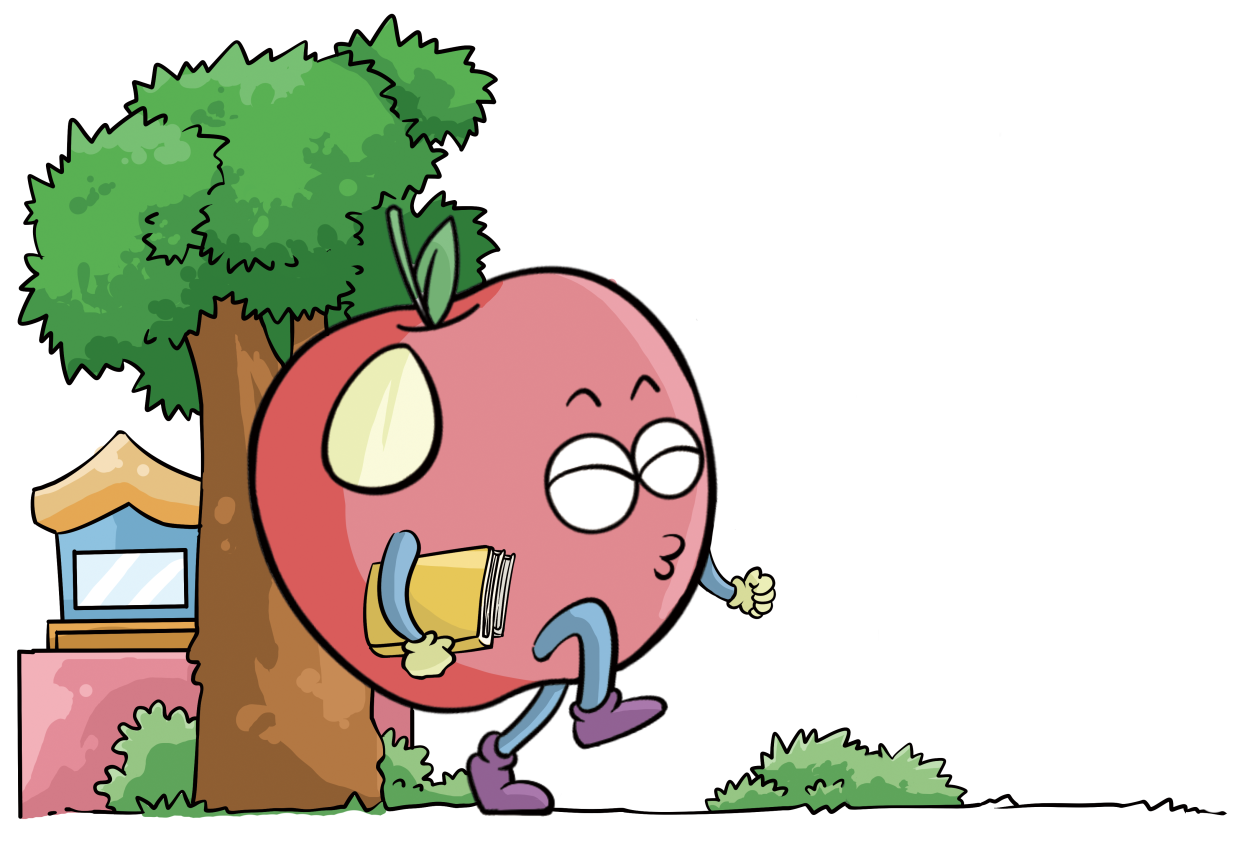 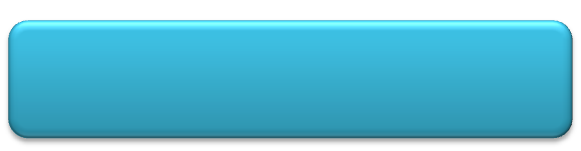 学习目标
1.初步认识电流、电路和电路图。
2.认识电源和用电器。
3.从能量的转化角度认识电源和用电器的作用。
4.通过探究，用实验的方法了解电路。
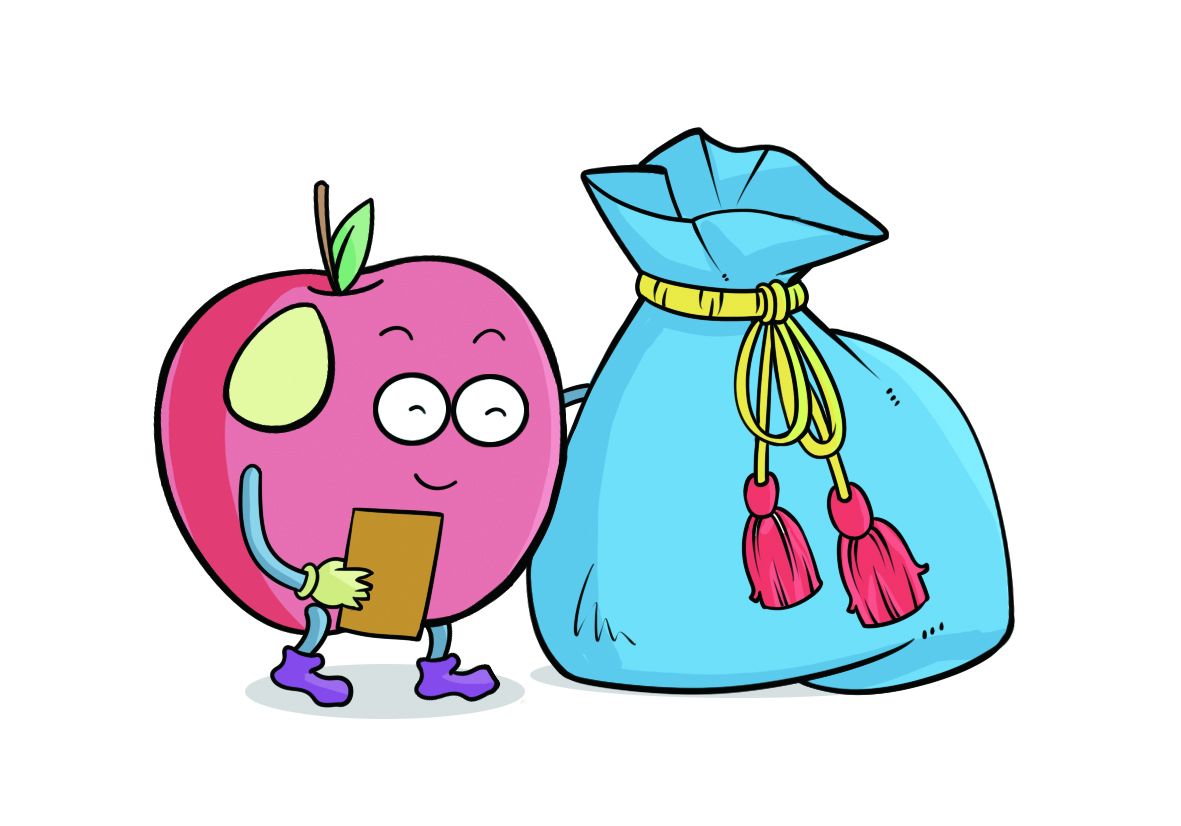 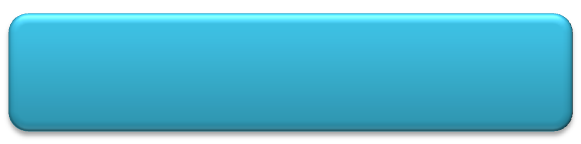 想想做做
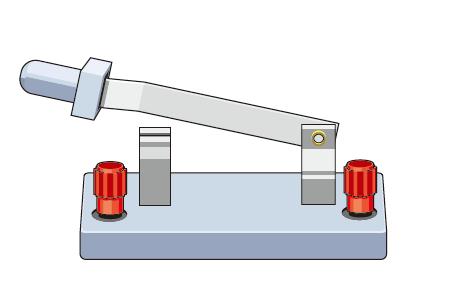 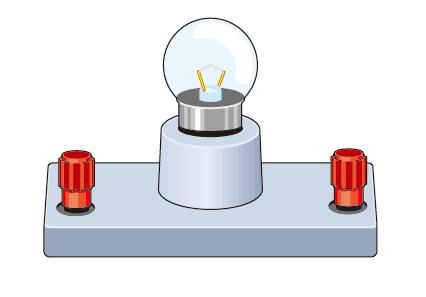 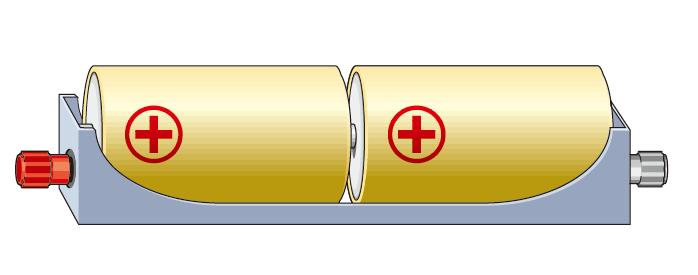 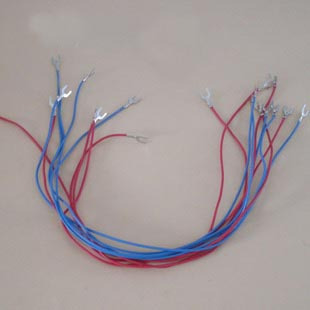 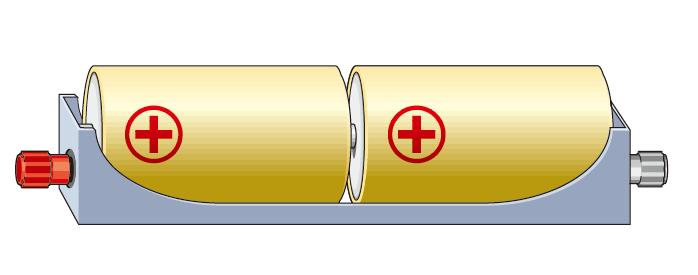 新课引入
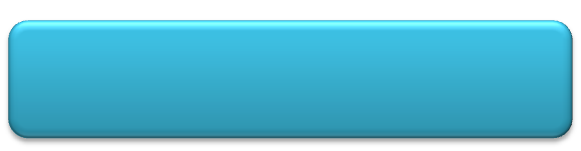 新课引入
实验1：怎样使小灯泡持续发光？
提示：
    不能把电池的两端用导线直接连在一起。
新课引入
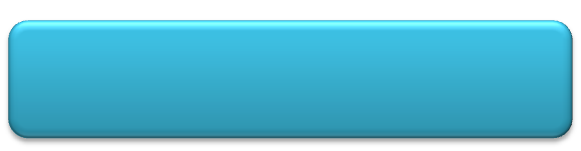 新课讲授
一、电流
1．电流的形成：电荷的定向移动形成电流
金属导线中电荷的组成
新课引入
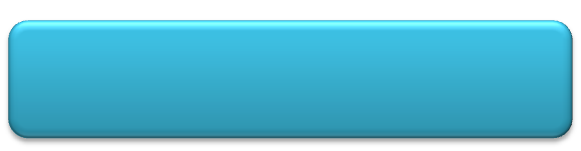 新课讲授
没有通电时自由电子的运动情况
新课引入
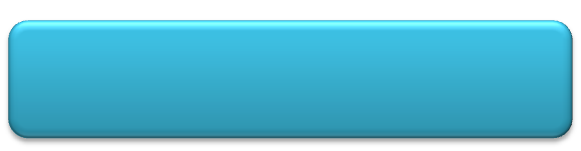 新课讲授
电流方向
电流方向
新课引入
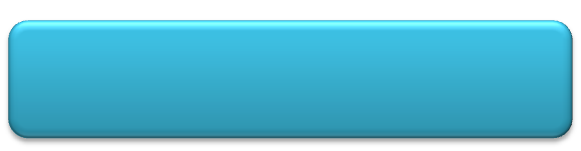 新课讲授
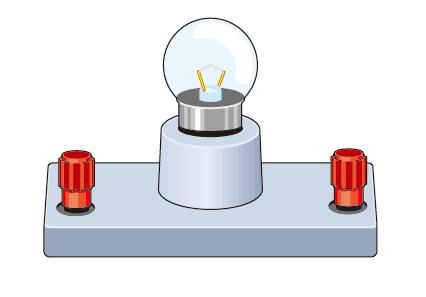 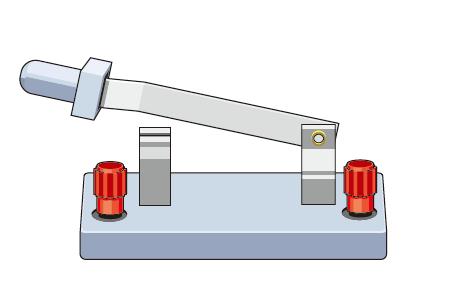 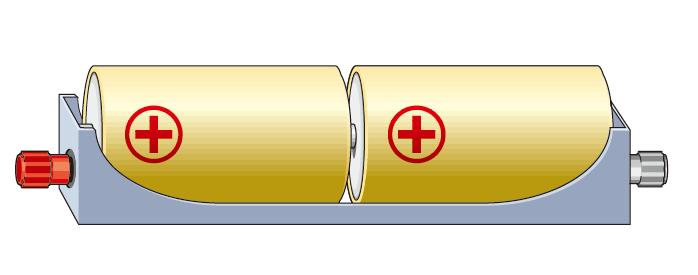 闭合开关，小灯泡持续发光，表明有电荷持续流过小灯泡。电荷的定向移动形成电流。
新课引入
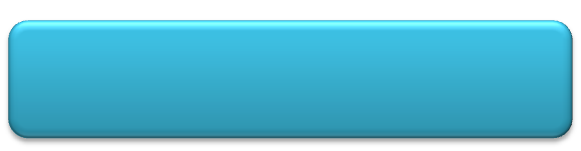 新课讲授
2．电流的方向：把正电荷定向移动的方向规定为电流的方向。
想想做做
发光二极管也叫LED，具有单向导电的特点。
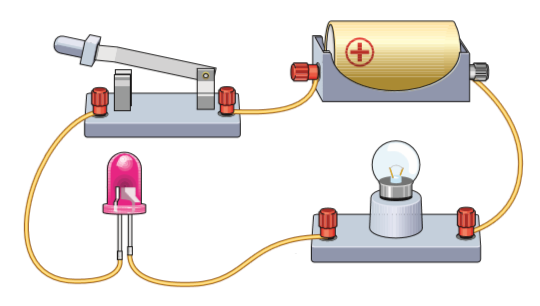 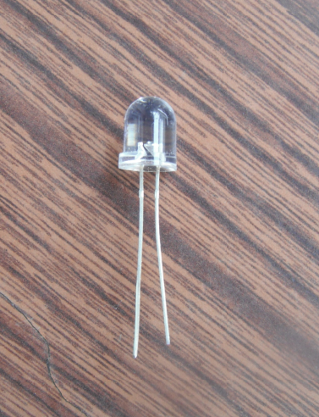 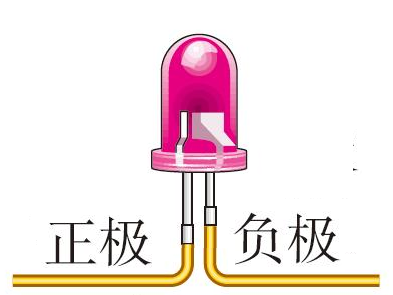 负极
正极
新课引入
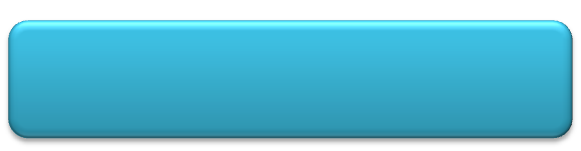 新课讲授
2．电流的方向：正电荷定向移动的方向规定为电流的方向。
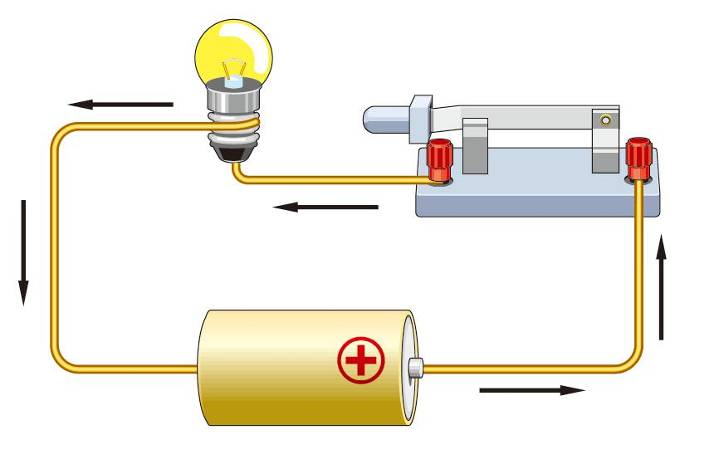 （1）自由电子的定向移动与电流方向相反；
　　（2）在电源外部，电流的方向是从电源的正极流向负极。
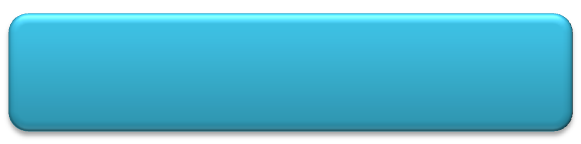 想想做做
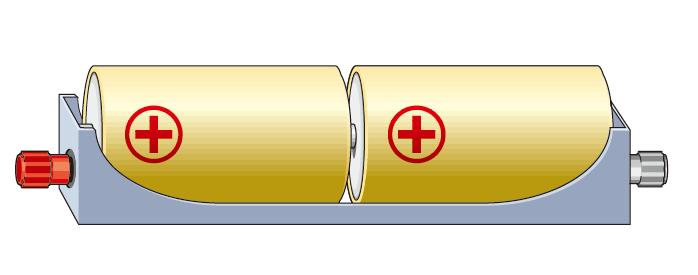 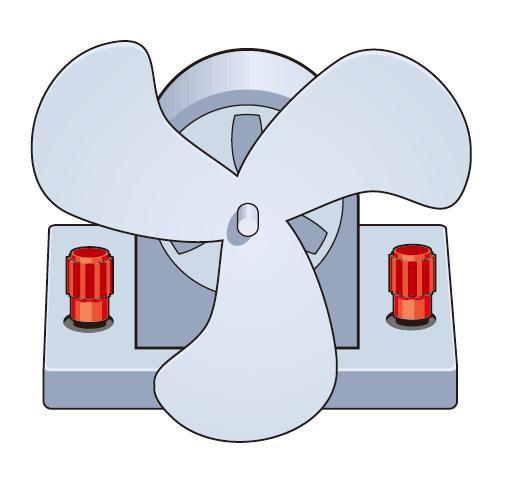 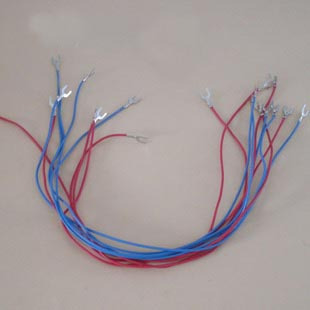 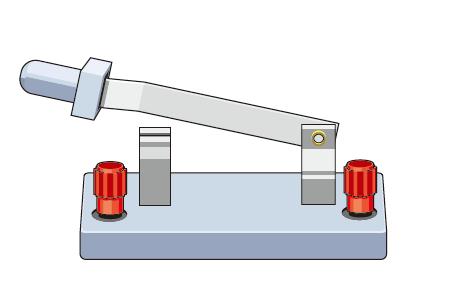 新课引入
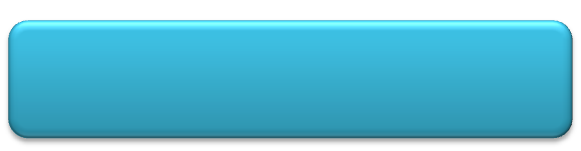 新课讲授
实验2：怎样使小电扇持续转动？
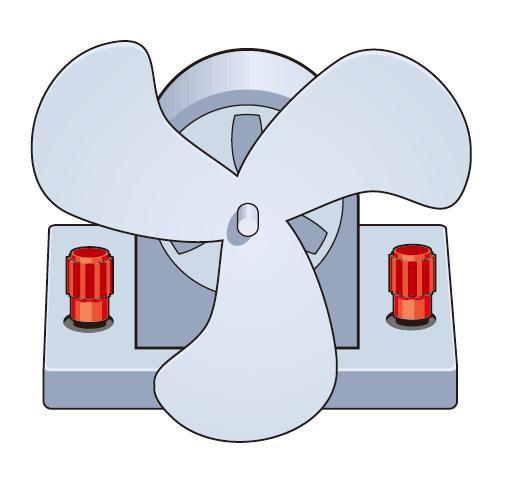 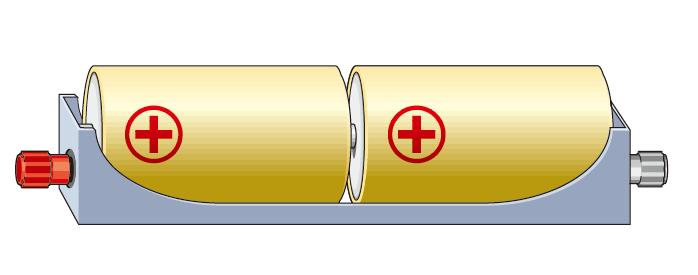 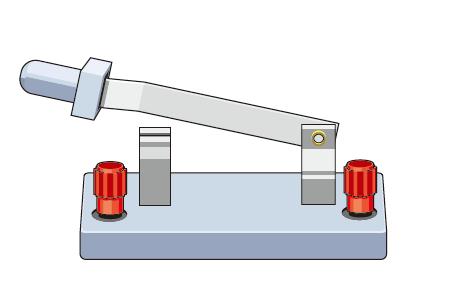 新课引入
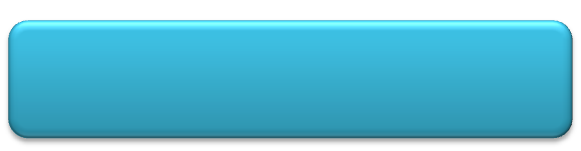 新课讲授
二、电路
1．电路的构成
用电器
电源
开关
导线
由电源、用电器、导线、开关组成的电流可以流过的路径叫做电路。
新课引入
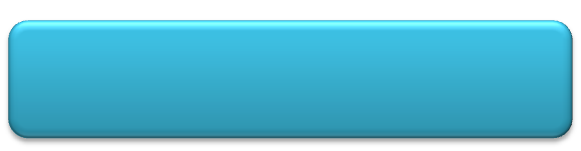 新课讲授
2．电路元件的作用
（1）电  源：
　　（2）用电器：
　　（3）导  线：
　　（4）开  关：
提供电能
消耗电能
输送电能
控制电路
只有电路闭合时，电路中才有电流。
新课引入
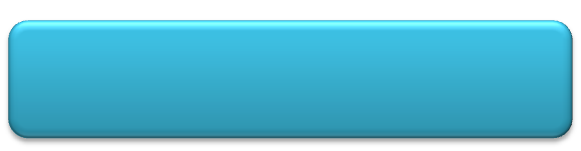 新课讲授
各种电源
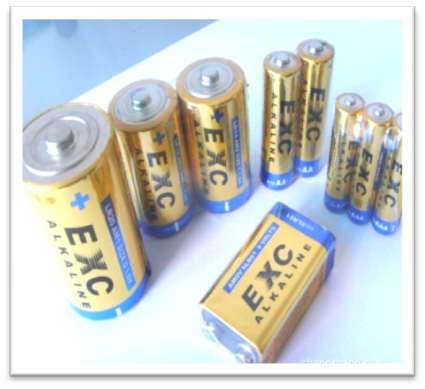 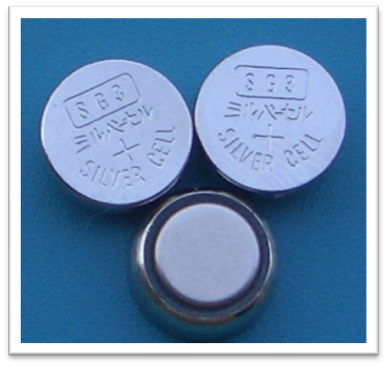 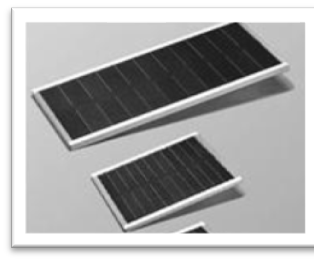 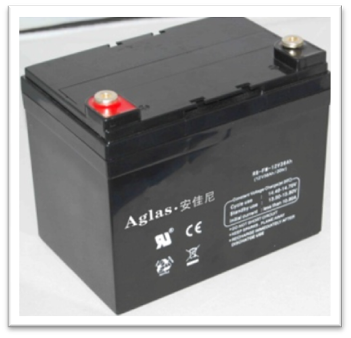 干电池
氧化银电池
蓄电池
硅光电池
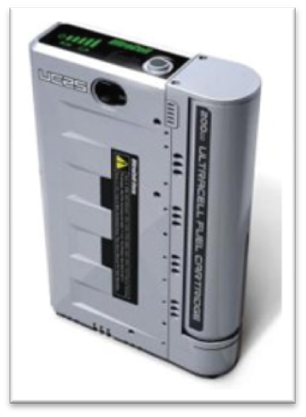 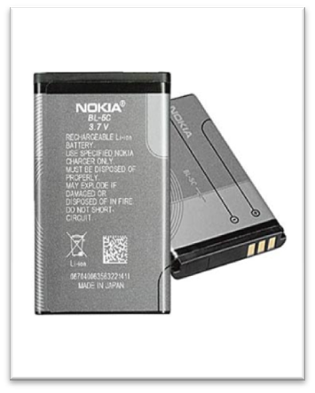 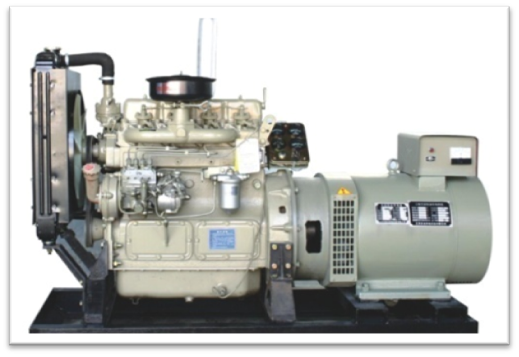 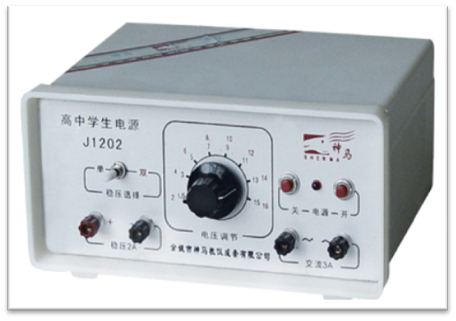 锂电池
学生电源
燃料电池
发电机
新课引入
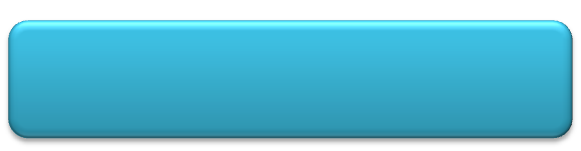 新课讲授
各种开关
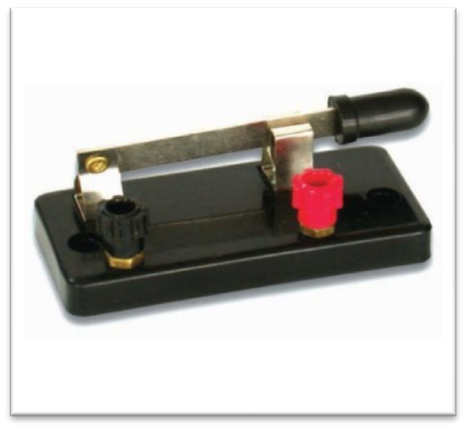 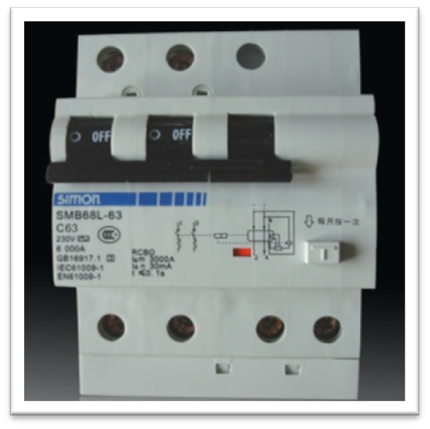 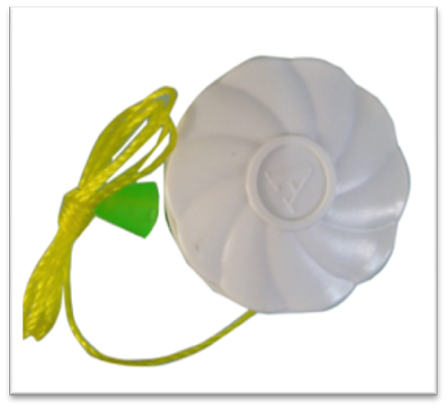 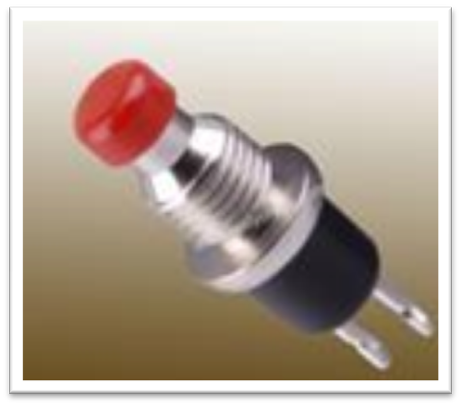 按钮开关
接线开关
单刀开关
空气开关
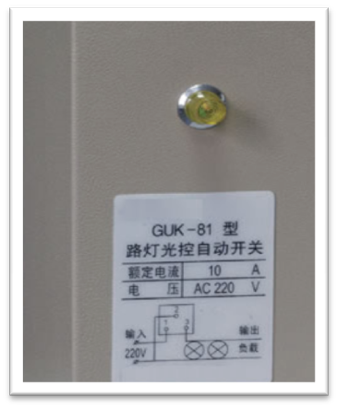 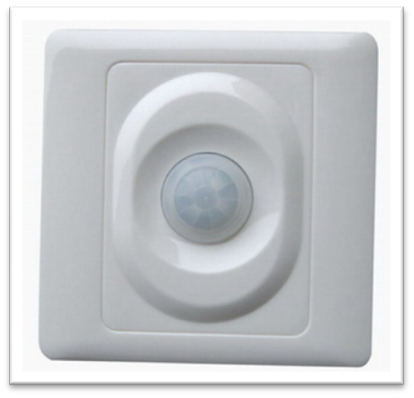 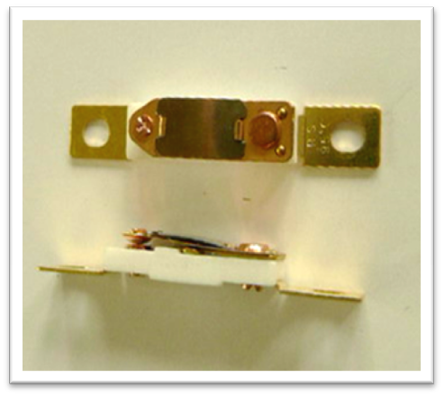 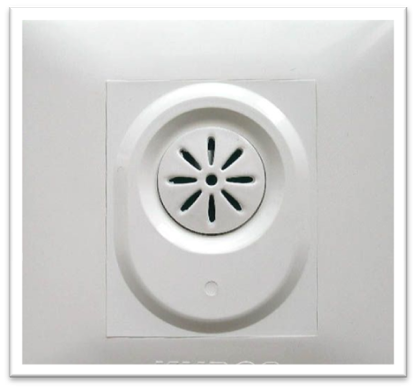 声控开关
光控开关
感应开关
温控开关
新课引入
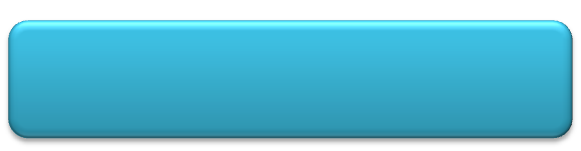 新课讲授
各种用电器
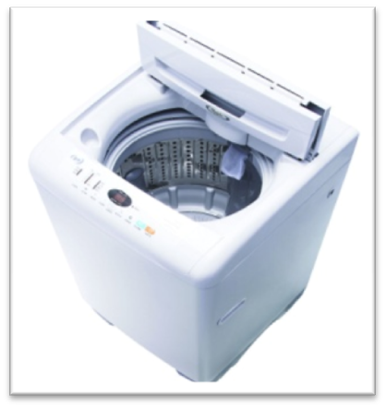 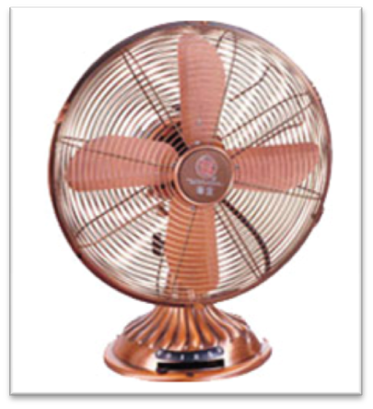 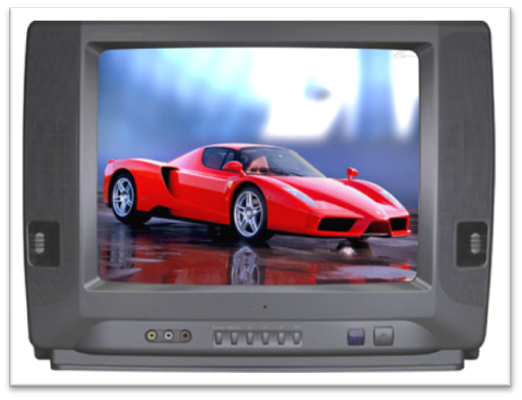 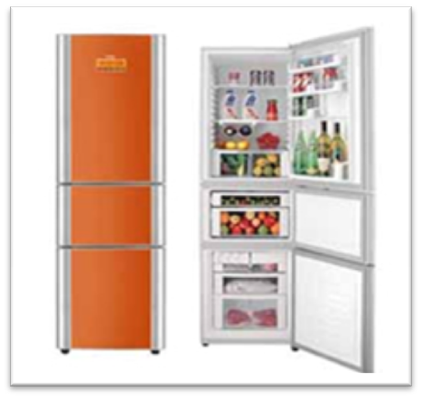 电视机
电冰箱
洗衣机
电风扇
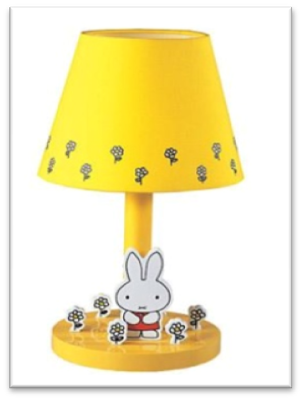 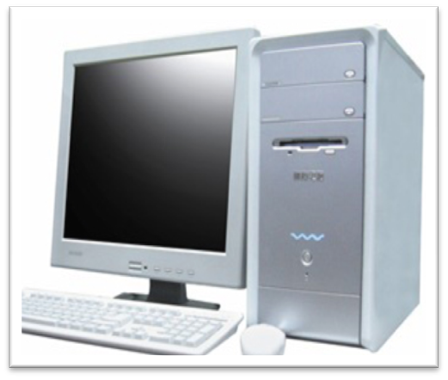 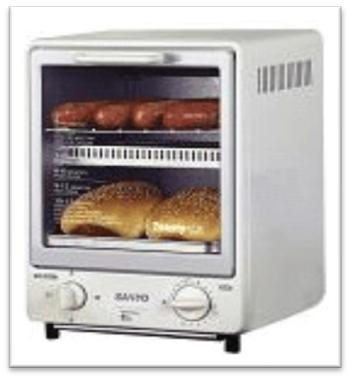 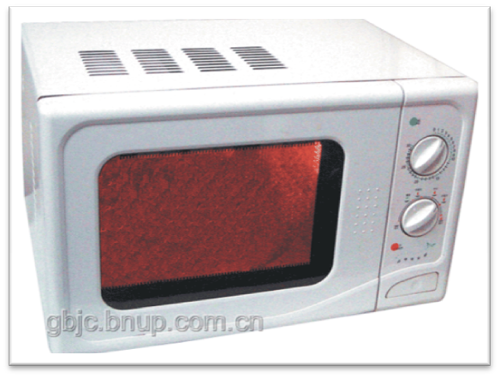 台灯
微波炉
电脑
电烤箱
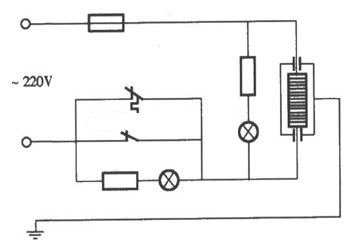 图3
新课引入
熔断器
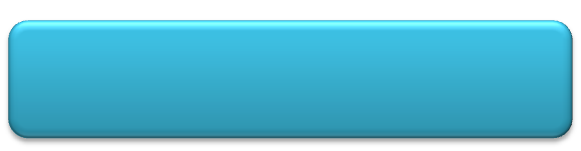 发热器
新课讲授
三、电路图
加热指示灯
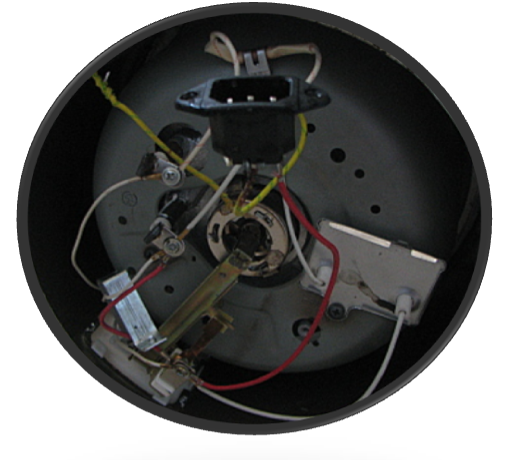 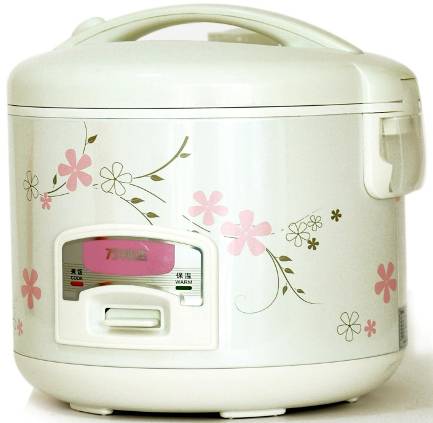 保温指示灯
图1
图2
图2是电饭锅下面的电路。是不是眼花缭乱？
用符号表示电路连接的图，叫做电路图。
新课引入
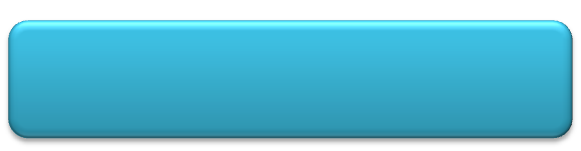 新课讲授
元件符号
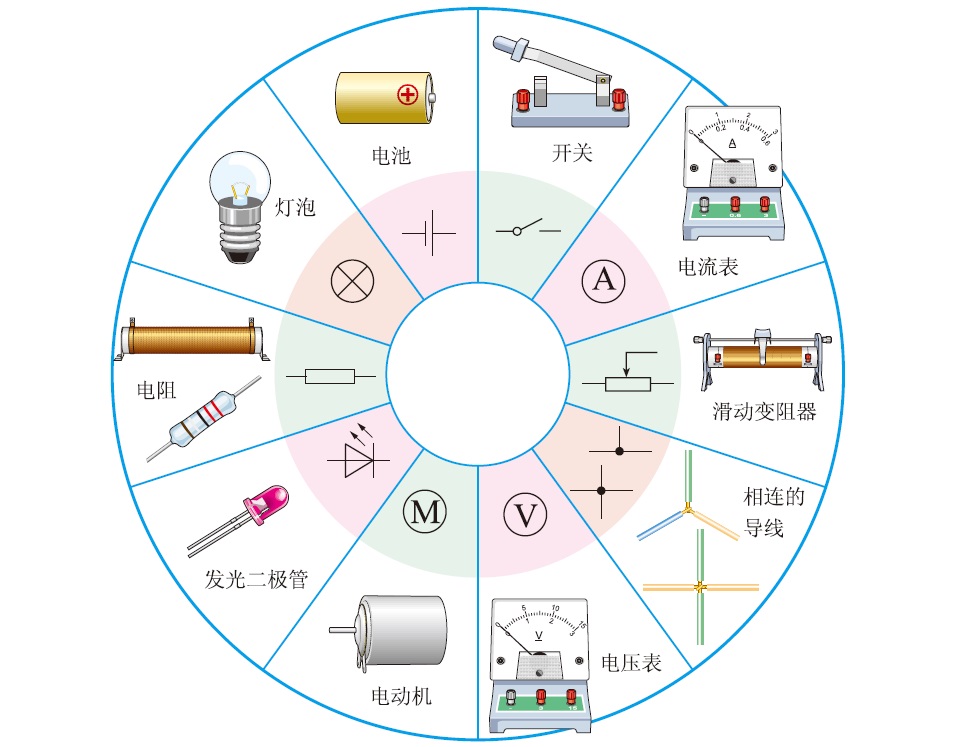 新课引入
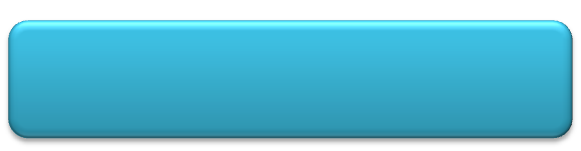 新课讲授
四、电路的状态
1．通路：
　　处处连通，用电器能够工作的电路。
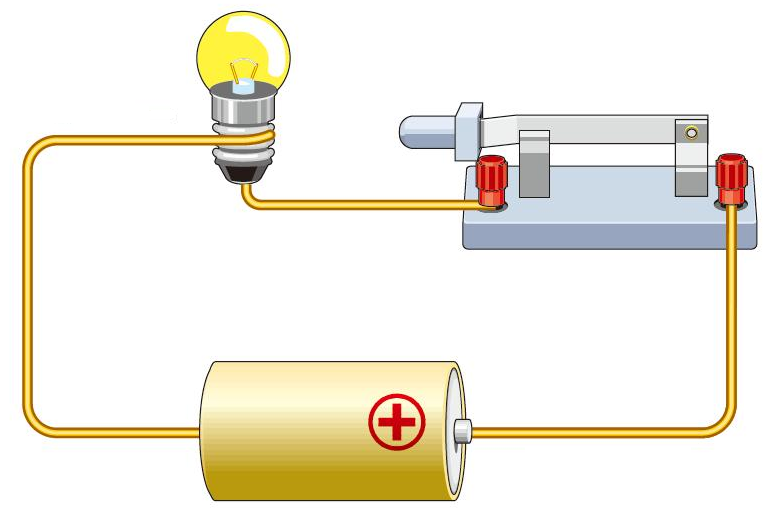 新课引入
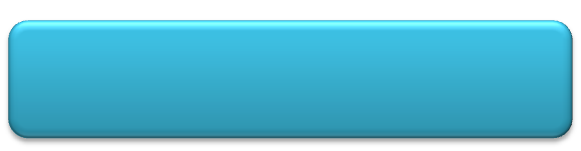 新课讲授
2．断路：
　　某处被断开，没有电流通过的电路。
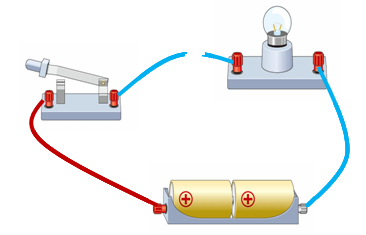 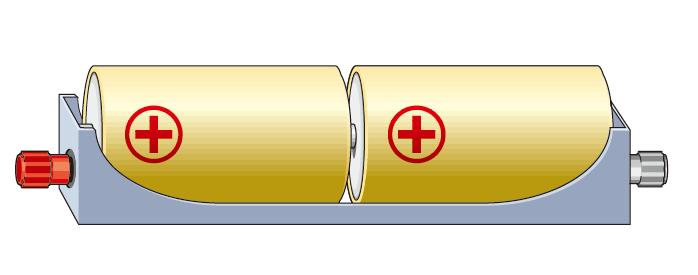 新课引入
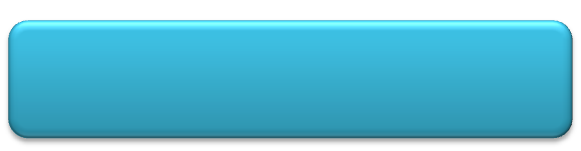 新课讲授
3．短路：
　　直接用导线将电源正负极相连的电路。
电源短路时会损坏电源，甚至引起火灾！
C
D
A
B
M
新课引入
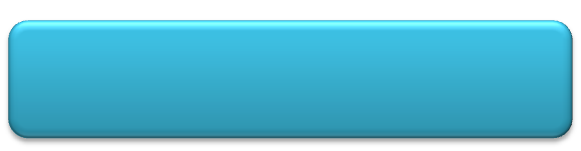 针对训练
1.下图所示各电路元件为电路提供电能的是       ,消耗电能的是           。
C
ABD
2.下列电器元件中，属于用电器的是_________________（只填序号）
①②⑤⑦⑧
①洗衣机   ②电铃   ③发电机   ④五号干电池   ⑤白炽灯泡   ⑥拉线开关   ⑦笔记本电脑  ⑧家用微波炉  ⑨摩托车  ⑩电缆线
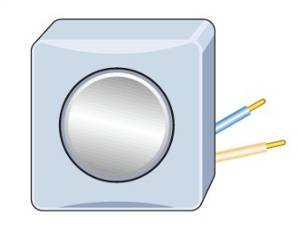 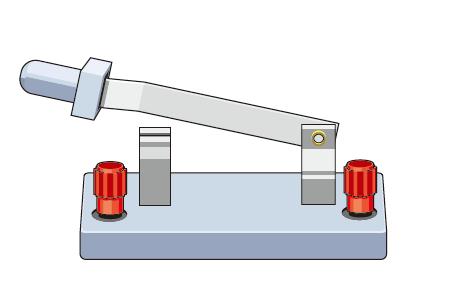 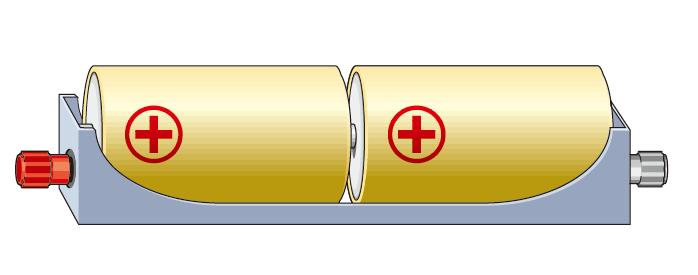 新课引入
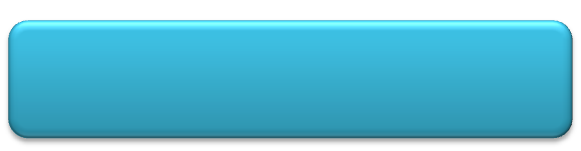 针对训练
3．请根据电铃的电路图，用笔画代替导线，连接相应的电路。
新课引入
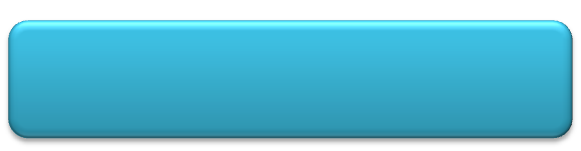 课堂小结
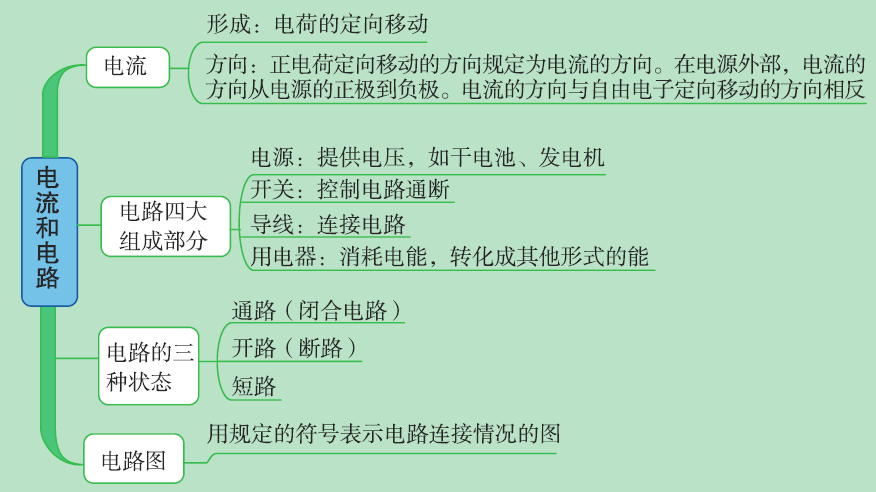